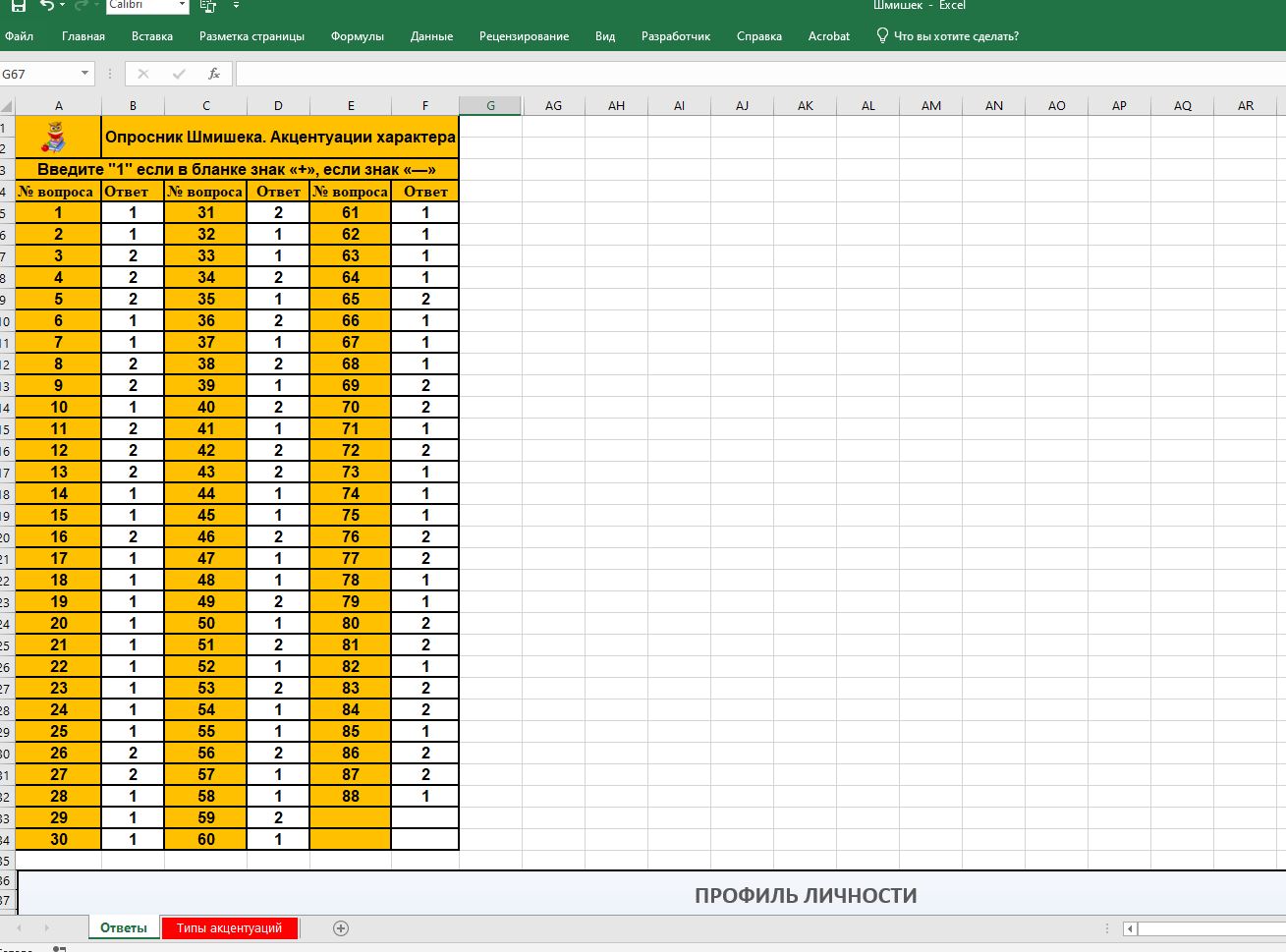 Вносим данные из бланка ответов .
Если «да» или «+» вбиваем 1, 
если «нет» или «-» то 2.
После заполнения крутим колесико вниз
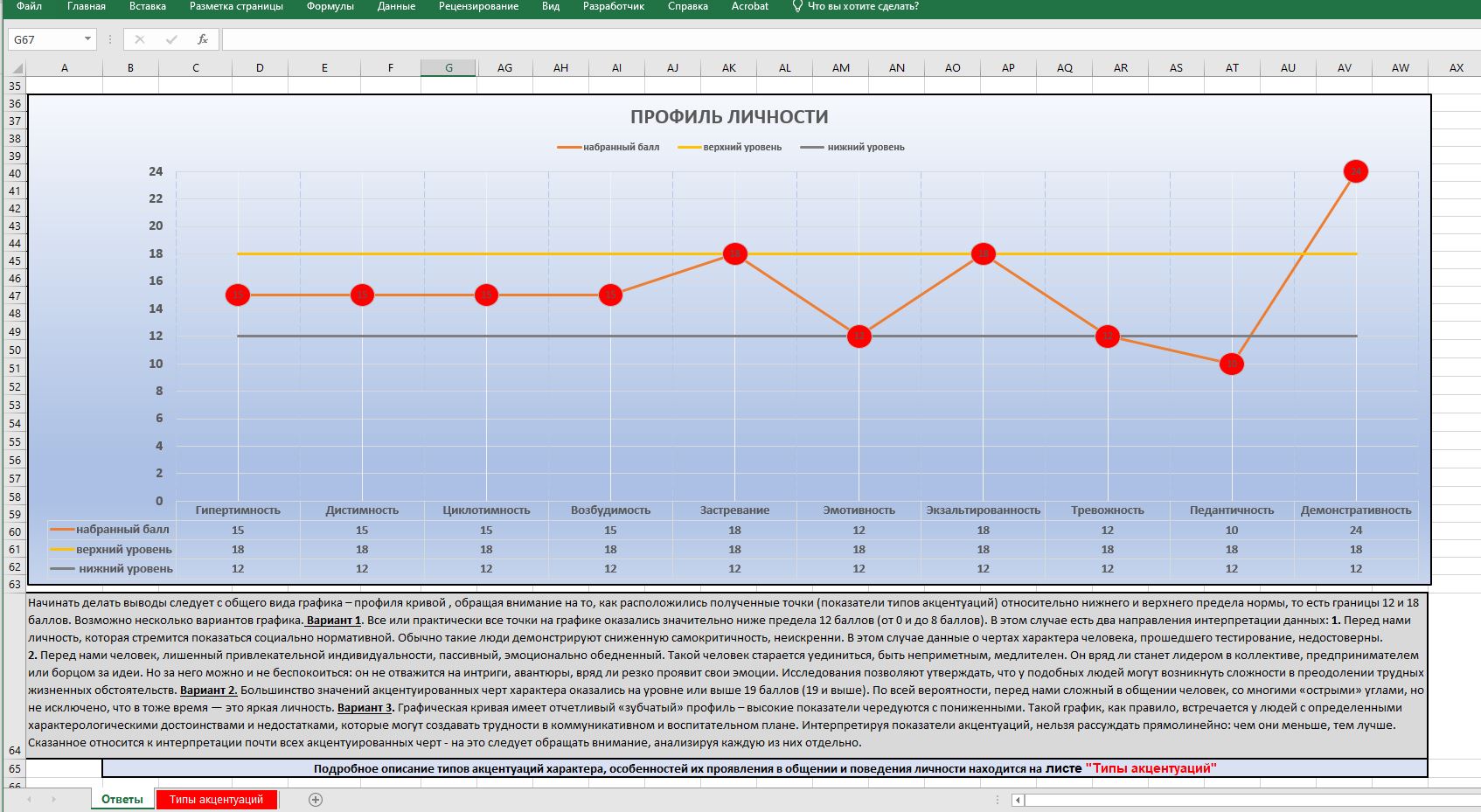 Программа построила график. Я хочу посмотреть «Демонстративность».
Для этого перехожу на лист «Типы акцентуаций».
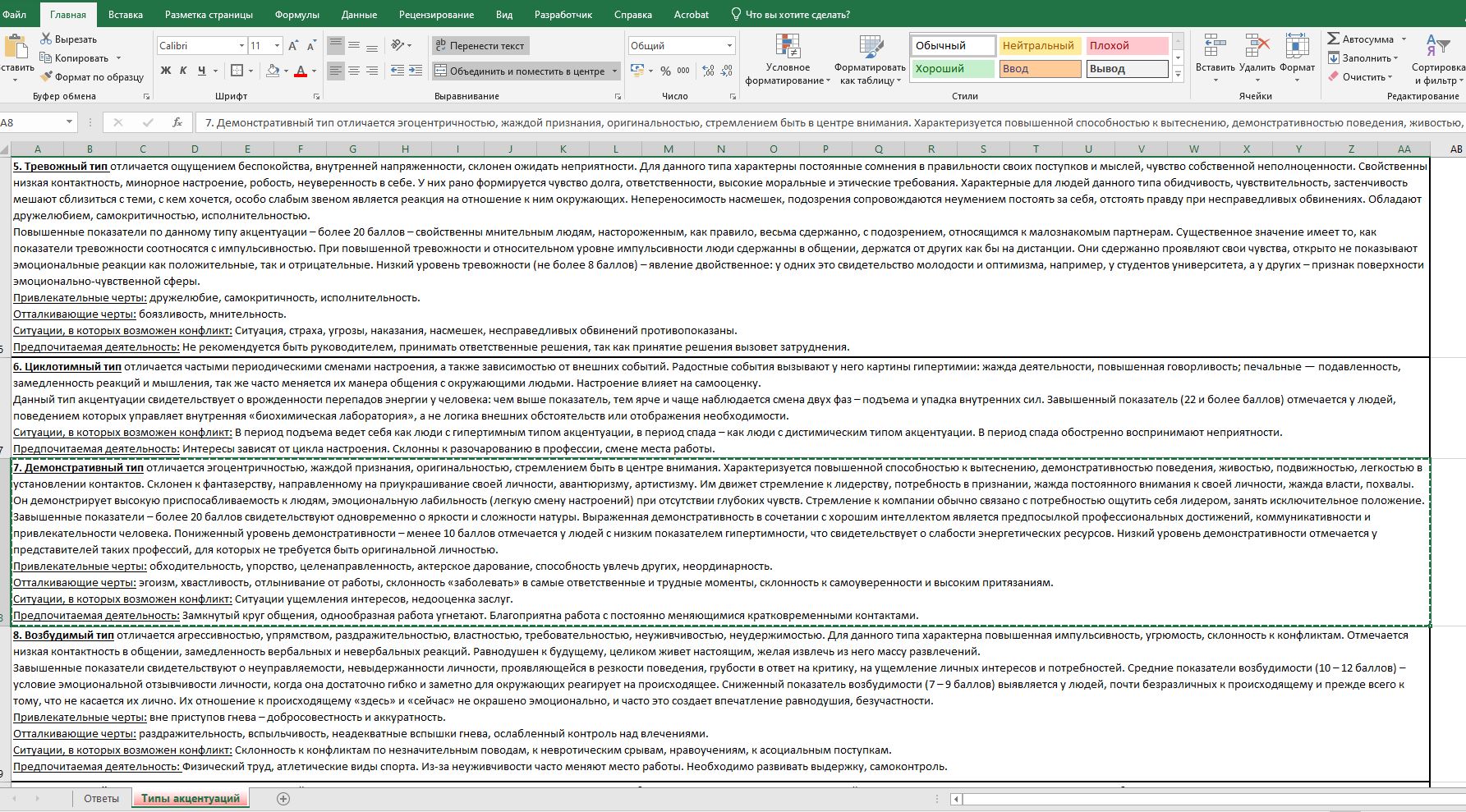 Нахожу нужный мне тип, у меня «Демонстративный», кликаю по ячейке, и копировать.
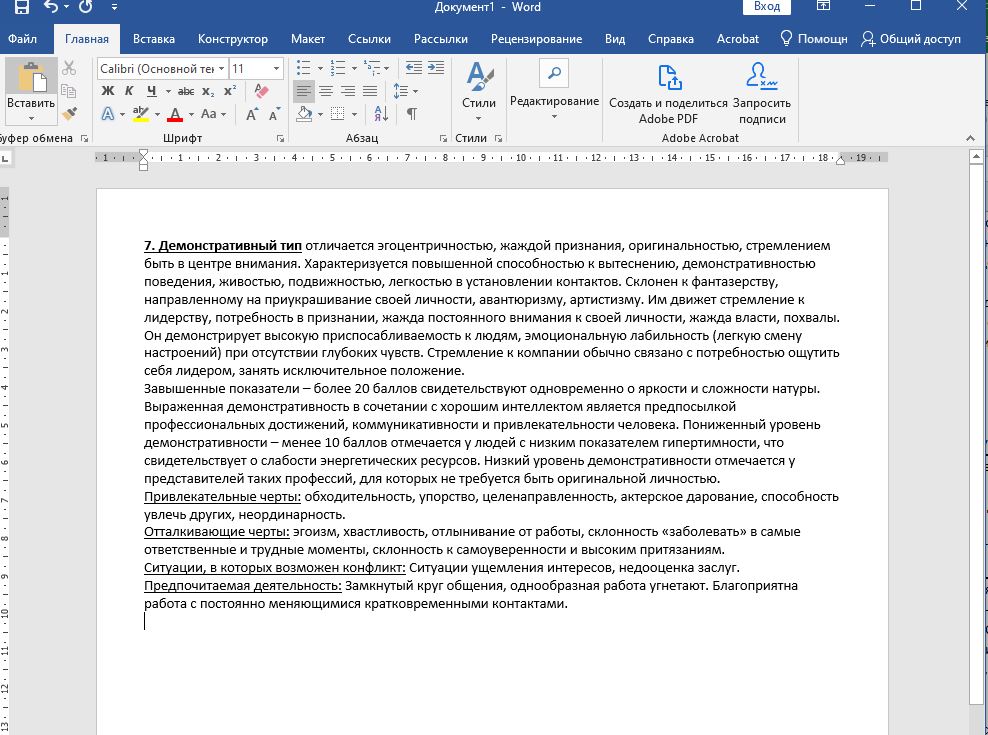 Выбираю нужное мне. Копирую. И вставляю в справку или характеристику, 
в тот документ ради которого все это и затевалось.